AUTONOMIC NERVOUS SYSTEM
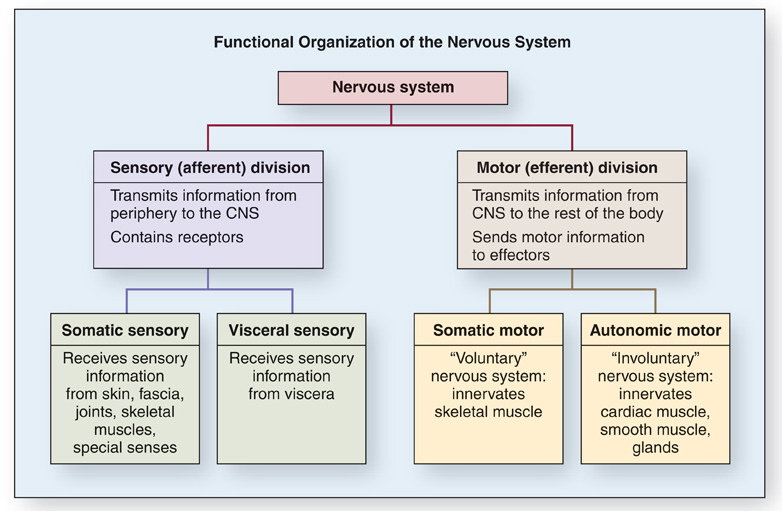 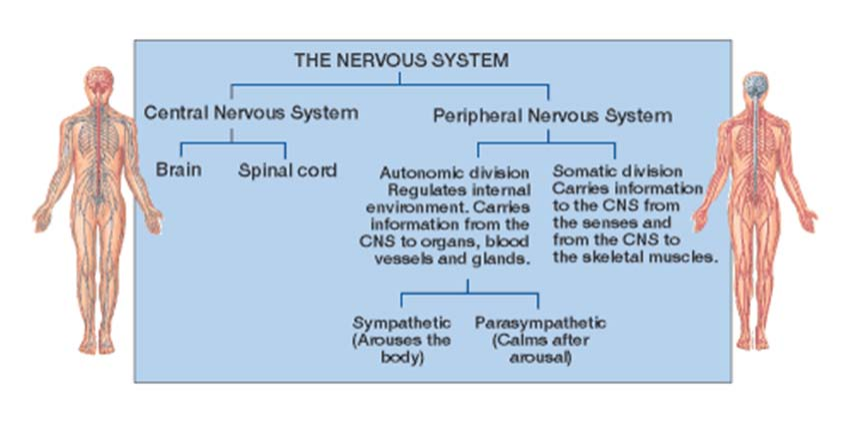 AUTONOMIC NERVOUS SYSTEM
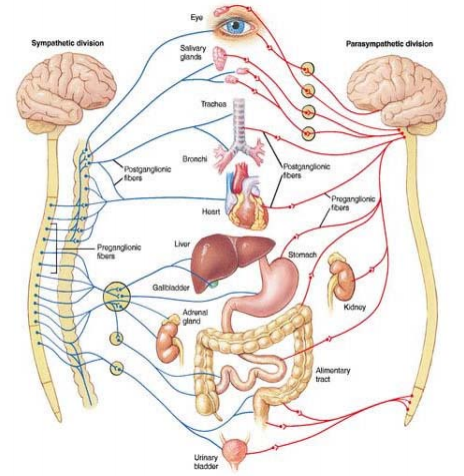 Functions:

Contraction and relaxation of 
smooth muscles

Function of all exocrine glands

Heart rate

Some metabolic processes
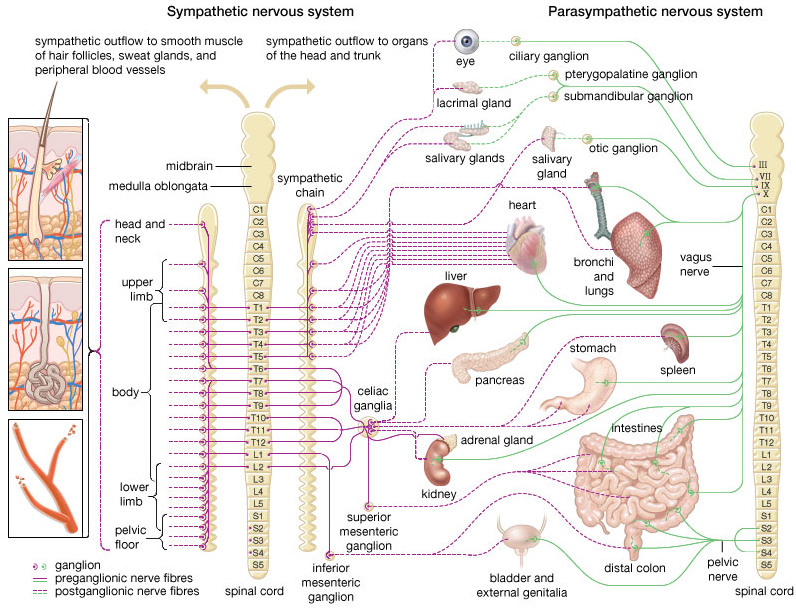 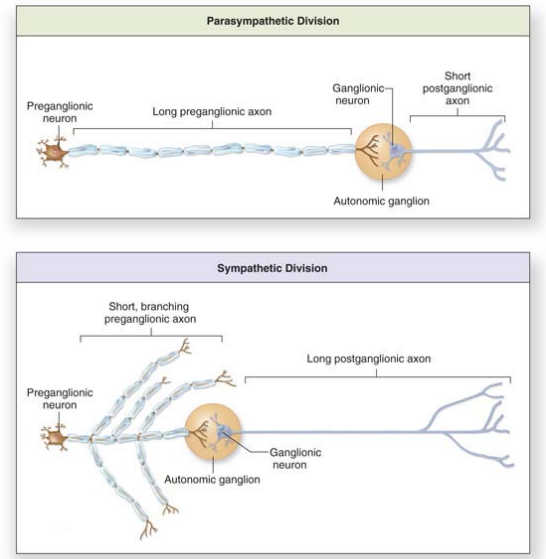 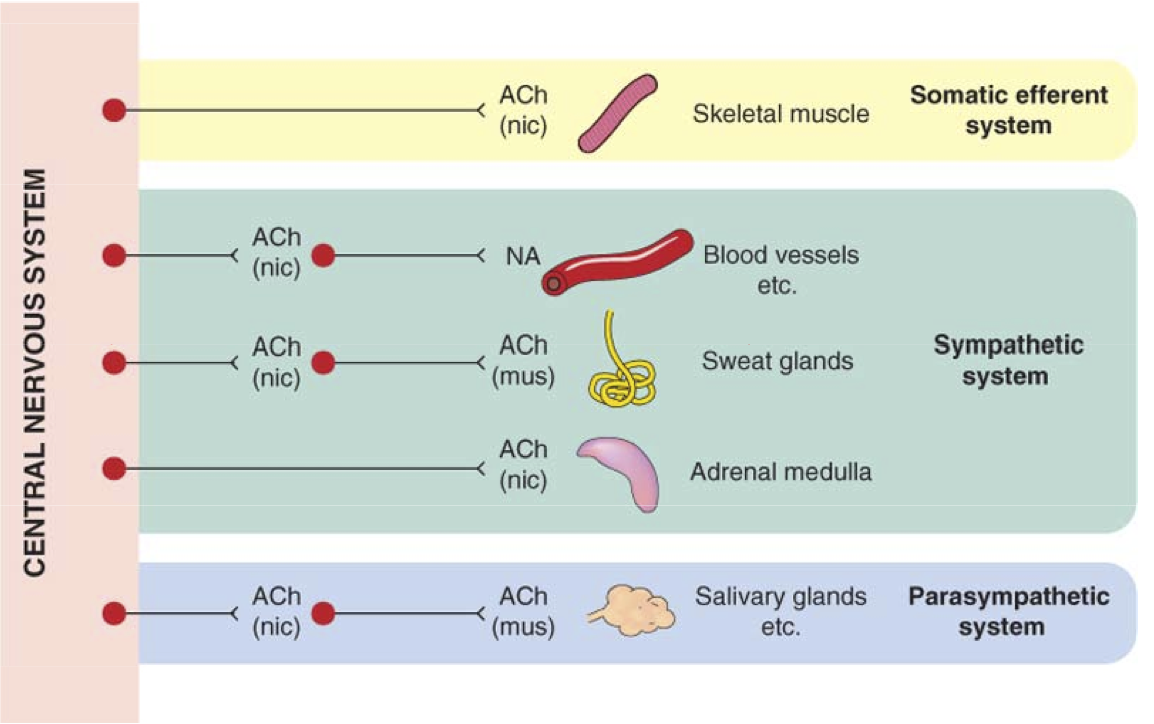 AUTONOMIC NERVOUS SYSTEM
sympathetic NS
ncl. intermediolateralis in 
T1 – L2 segments of spinal cord
= thoracolumbar system
paravertebral ganglia
(tr. sympathicus) and
prevertebral ganglia
neurotransmitters
pregangl. – acetylcholine
postgangl. – norepinephrin
    (ex. sweat glands and
     piloerector muscle)
parasympathetic NS
 parasympathetic nuclei 
     of CN III, VII, IX, X
 segments S2 – S4
     = craniosacral system
 ganglia near the target 
     organ
 neurotransmitter 
     acetylcholine
Sympathetic system
Catabolic reaction (activities that are mobilized during emergency and stress situations, “fight, fright and flight” responses)
Parasympathetic system 
Anabolic reactions (activities associated with 
conservation and restoration of body resources, 
“rest and digest” responses)
anatomy
[Speaker Notes: The sympathetic system stimulates those activities that are mobilized by the organism during stress situations.
Increased activity of the sympathetic and following release of adrenergic neurotransmitters prepares the organism for FFF.]
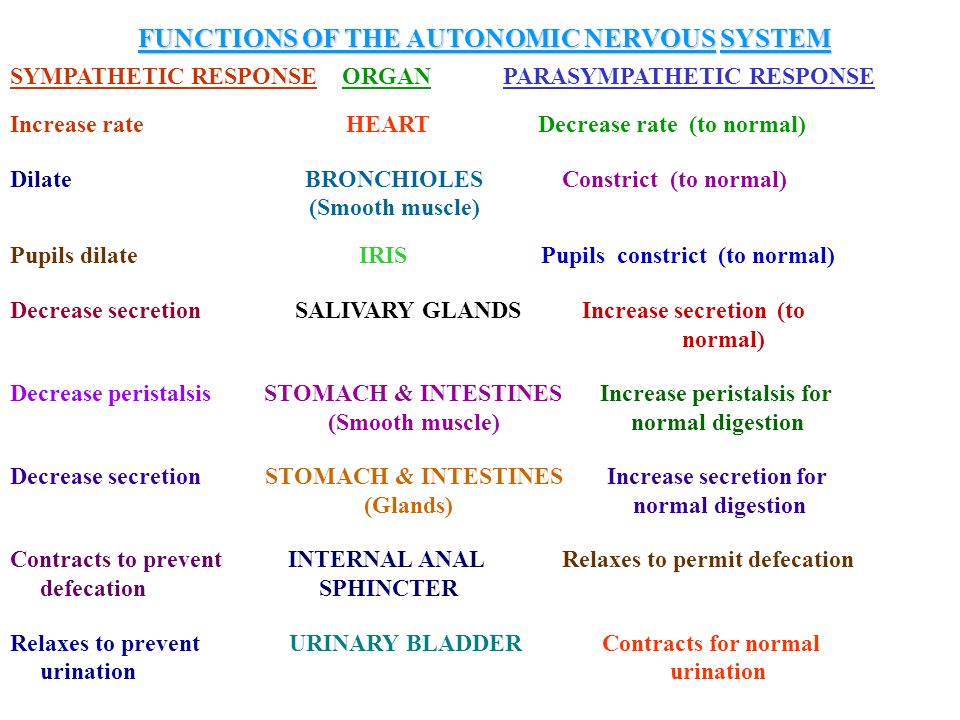 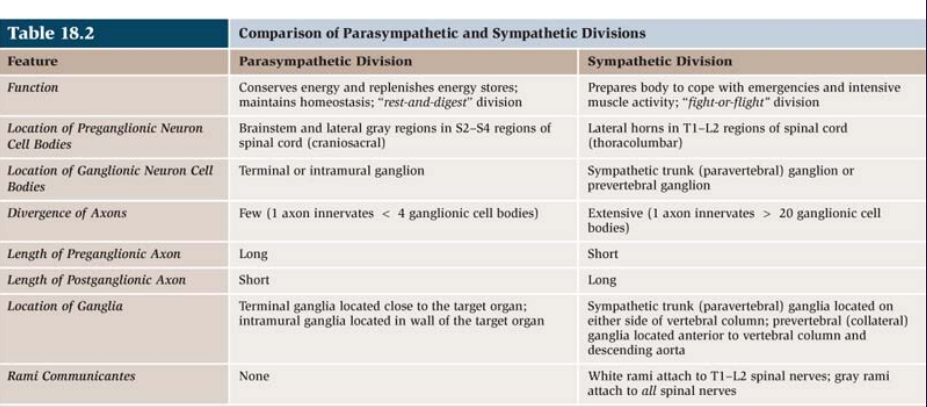 Central autonomic network (CAN)
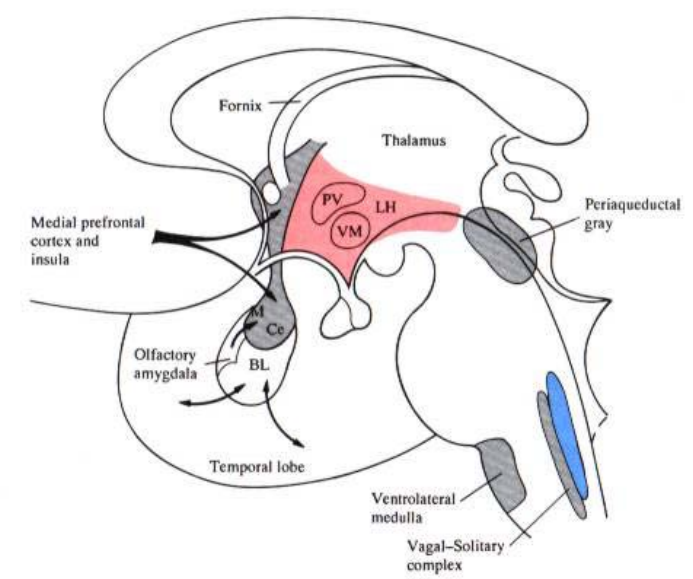 Paraventricular nucleus
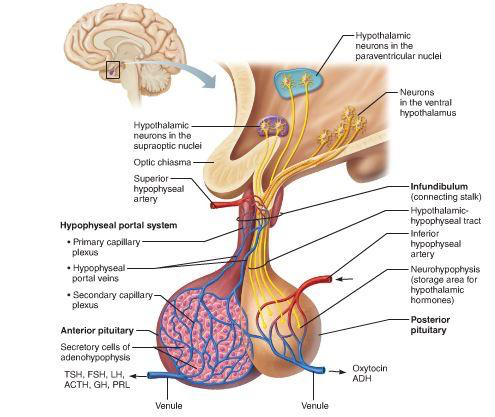 PVN in CAN
DN of CN X
sIMLN
rVLM
cSN of CN V
NTS
Other hypothalamic nuclei in CAN:

Dorsomedial nucleus
Posterior hypothalamic nucleus 
Mammillary nucleus
Lateral hypothalamic area - cardiovascular control, control of feeding, satiety and insulin release
Extrahypothalamic structures in CAN:

Control of symp. outflow
	Locus coeruleus
	Rostral and caudal VLM
	Raphe nuclei 
Control of parasymp. outflow
	Central ncl. of amygdala
	Dorsal ncl. of CN X
	Raphe nuclei
	PAG
	Parabrachial ncl.
Limbic cortex – control of both autonomic outflows

Cingulate c.
Orbitofrontal c.
Insula
Rhinal c.
Hippocampus
Modulation of ANS
from brain cortex
tr. corticoreticularis → tr. reticulospinalis → preganglionic neurons

from hypothalamus
tr. hypothalamotegmentalis
tr. mammillotegmentalis

from hypothalamus and limbic forebrain
FLD → dorsolateral tegmentum

from amygdalar complex
→ hypothalamus 
→ PAG – coordination of somatic and autonomic response to 
behavior and defensive reaction → preganglionic neurons of    S and PS divisions
Descendent modulatory pathways
fasciculus longitudinalis dorsalis (FLD)

 fasciculus telencephalicus medialis (medial forebrain 
     bundle MFB) 

 tr. mammillotegmentalis
Fasciculus longitudinalis dorsalis
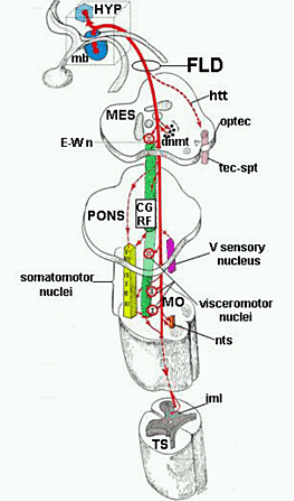 Fasciculus telencephalicus medialis
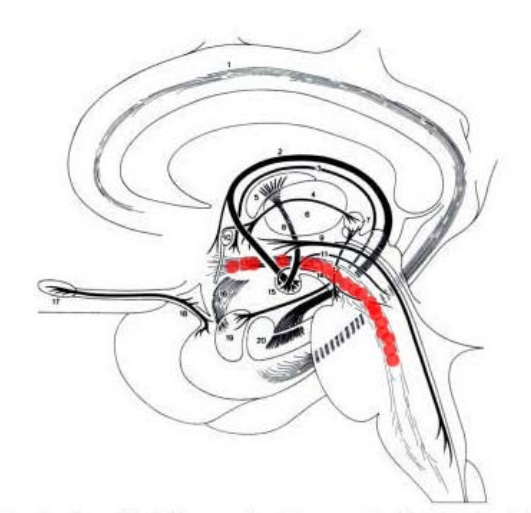 Tractus mammillotegmentalis
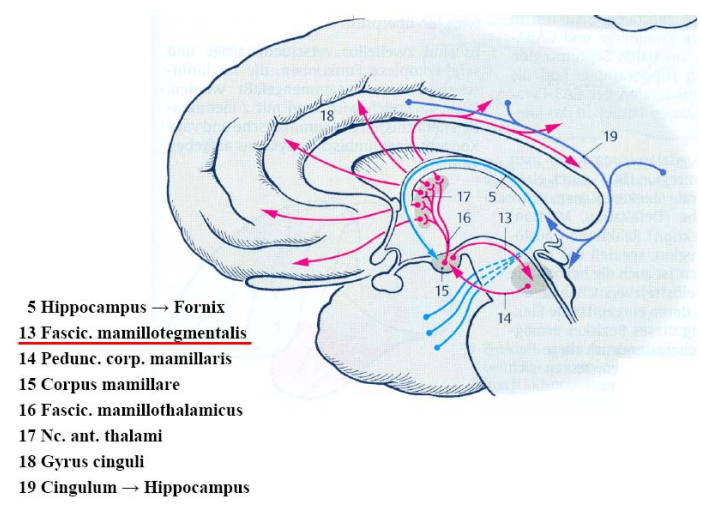 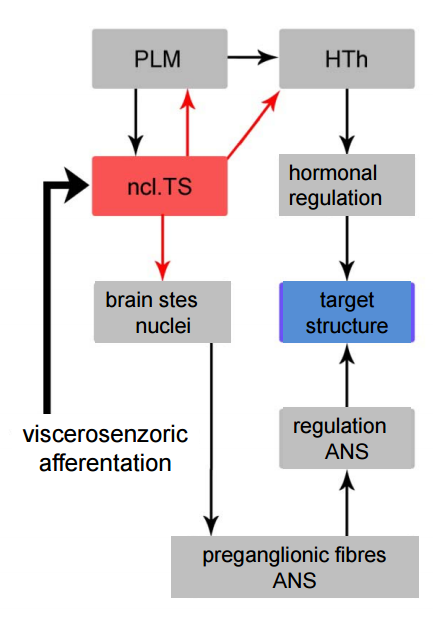 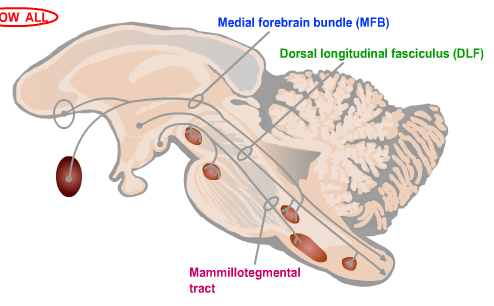 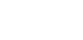 Hypothalamus
Nuclei of the anterior part
 ncl. paraventricularis
 stimulation of parasympathetic system

Stimulation of the anterior part of hypothalamus
 miosis
 decrease in heart rate and blood pressure
 dilation of cutaneous arteries
 increase in peristalsis and secretion in the GIT
Hypothalamus
Nuclei of the posterior part
 ncl. mammillaris and hypothalamicus post.
 stimulation of sympathetic system

Stimulation of the posterior part of hypothalamus
 mydriasis
 increase in heart rate and blood pressure
 constriction of cutaneous arteries
 decrease in peristalsis and secretion in the GIT
 erection of hairs
PUPILARY LIGHT REFLEX
a reflex that controls the diameter
     of the pupil, in response to the 
     intensity of light (luminance) that
     falls on the retina of the eye

 mydriasis: dilation of the pupil

 miosis: constriction of the pupil
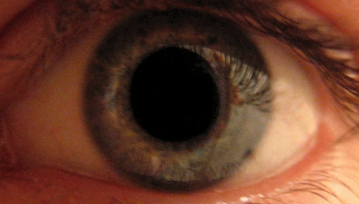 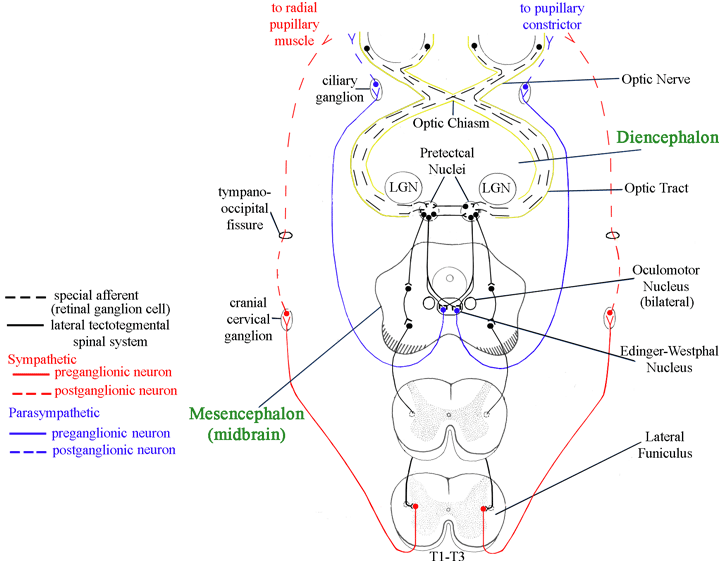 ACCOMMODATION
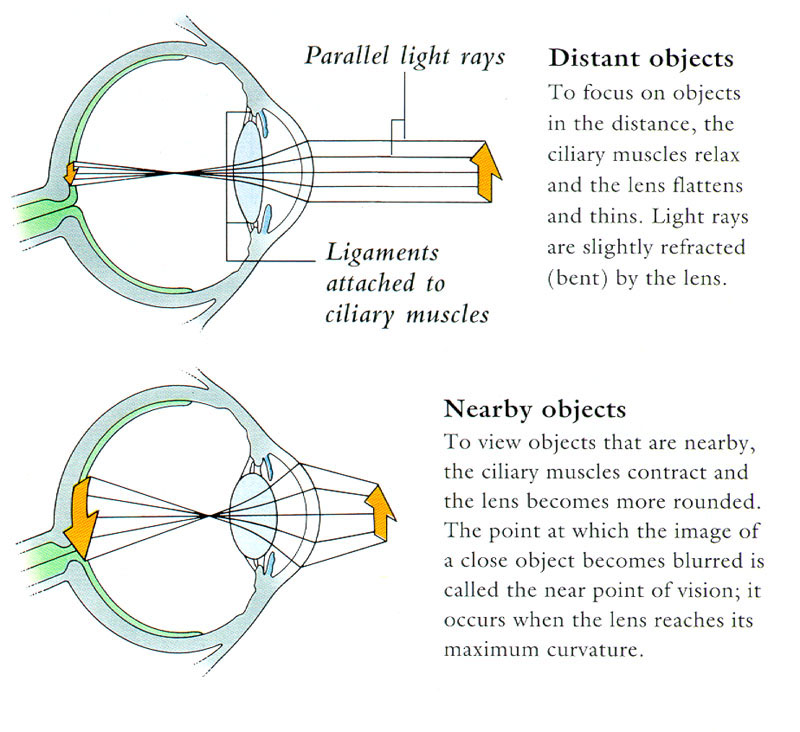 Near reflex triad: convergence
                             accommodation of the lens
                             pupillary constriction
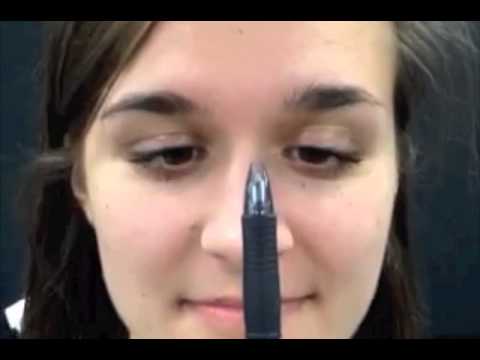 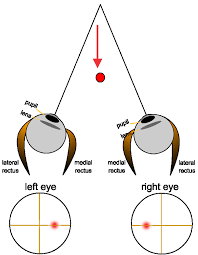 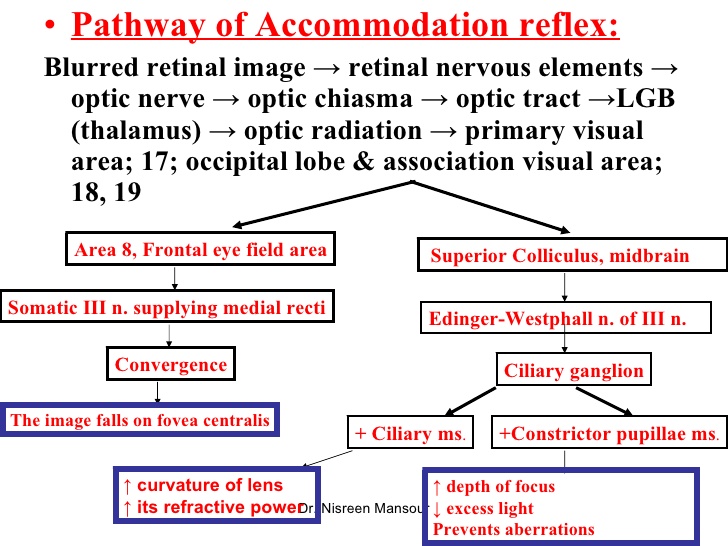 Illustrations were copied from:

Neuroscience Online, the Open-Access Neuroscience 
Electronic Textbook
Department of Neurobiology and Anatomy
University of Texas Medical School at Houston